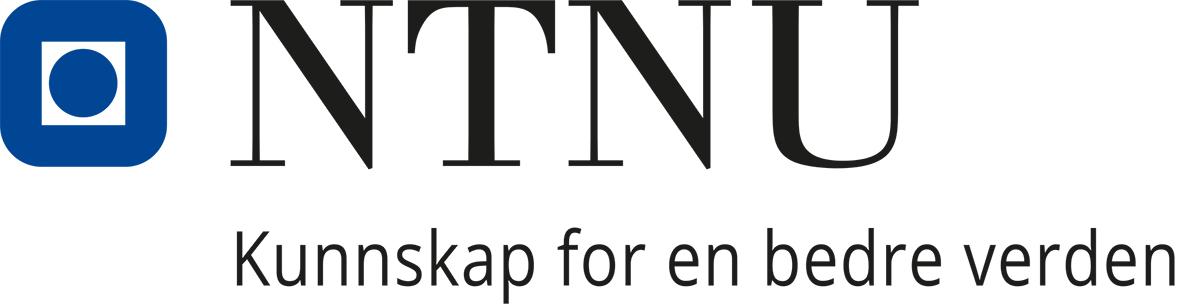 Turnus på NTNU
Spørretime vakt og service
Nytt system
Nytt regelstyrt system på NTNU som følger fleksitidsavtalen i staten
Systemet er regelverksstyrt etter fleksitidsavtalen i staten
Turnusansatte følger             hovedtariffavtalen
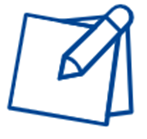 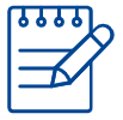 Systemet er bygget opp etter fleksibel arbeidstid.
Arbeidstid er på 37,5 timer i uka på ukedager.
Arbeidet utføres mellom kl. 08:00 og 15:45 på vintertid, og 08:00 og 15:00 på sommertid, men utregning baserer seg på en gjennomsnittsberegning av alle timer arbeidet.
Kjernetiden er mellom 09:00 og 14:30.
Systemet er ikke lagt opp til å håndtere de som ikke følger fleksitidsavtalen i staten.
Turnusansatte har ikke arbeidstid på 37,5 timer i uka som andre på NTNU.
Avvikende arbeidstid er helger, netter og kvelder.
Arbeidsplaner følges, og det er krav til at de er på arbeid på visse tidspunkt. Dette gjør at systemet ikke kan håndtere både fleksitid og pålagt fast arbeidstid.
Dagens løsning for lønnsutbetaling
Manuell flyt
Digital flyt
Utfylling og innsending av lønnsberegning
Innsending av krav via godtgjørelse
Krav sendes i godkjenningsflyt
Kvalitetssikring og godkjenning av lønnsberegning
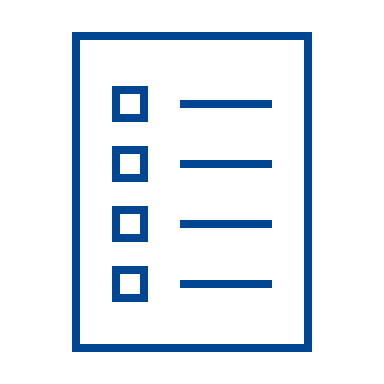 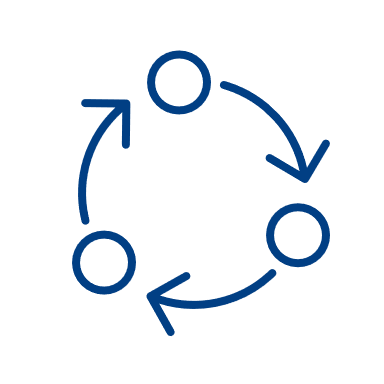 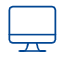 Turnusansatt fyller ut excelfil over vakter og turnusavlønning
Excelfilen sendes via e-post til vaktansvarlig
Vaktansvarlig gjennomgår innsendte lister
Listene signeres og sendes tilbake til turnusvakt
Turnusvaktene registrerer antall timer på hver lønnart i Godtgjørelse-flisen i selvbetjeningsportalen eller DFØ-app
Godkjent utregning legges med som vedlegg
Attestant på tjenestesenteret mottar kravet
Attestant sikrer at godtgjørelsen er fylt ut riktig, og at det ligger riktig timer på riktige lønnarter
Skjemaet sendes i flyt til kostnadsgodkjenner for endelig godkjenning
Turnusansatte
Vaktansvarlig
Kostnadsflyt
Innsendte spørsmål
«Hvordan skal vaktstyrken som jobber turnus få registrert fleksitid? Før kunne jeg f.eks. stemple meg inn kl. 22.55, og deretter få fleksitid, samt kvelds- og nattillegg for dette.»Se svar 5min ut i opptaket
«Hvorfor kan ikke NTNU ta ansvar og skaffe denne såkalte turnusmodulen istedet for at vi skal holde på med slike primitive løsninger?»Se svar 6:10 ut i opptaket